Methodologie der pädagogischen Forschung und Evaluation: 10. Theorie und Erstellung eines didaktischen Texts, Entwurf eines Prototyps des didaktischen Texts
Methodisches Konzept zur effektiven Unterstützung fachlicher Schlüsselkompetenzen mit der Nutzung der Fremdsprache ATCZ62 - CLIL als Unterrichtsstrategie an der Hochschule
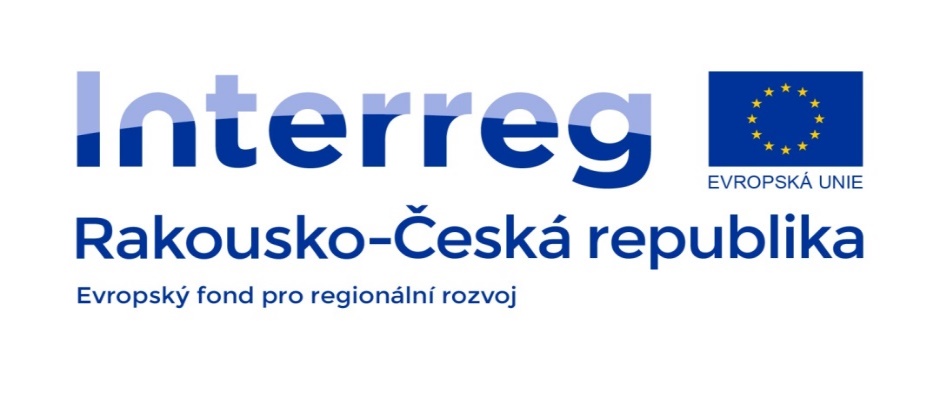 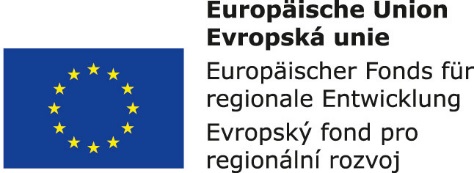 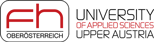 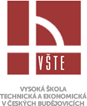 ein didaktischer Test – ein Instrument der systematischen Feststellung (Messung) von Unterrichtsergebnissen (Byčkovský),
Grundklassifikation des Tests 
-	Tests sind nicht gleich (z. B.: welche Ansprüche an einen Aufnahmetest zum Studium oder an einen Test, der ein Bestandteil einer Abschlussprüfung ist, gestellt werden),
-	Es geht auch um die Feststellung, wie Kenntnisse der getesteten Menschen die im Voraus gestellten Ansprüche erfüllen.
Tests nach B. S. Bloom:
kognitive = stellen Unterrichtsergebnisse fest = werden ausschlieβlich in der pädagogischen Praxis verwendet (sie messen das, was Schüler gelernt haben). 
psychomotorische = stellen Studienvoraussetzungen fest (bei der Aufnahme der Schüler an einen höheren Typ der Schule).
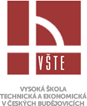 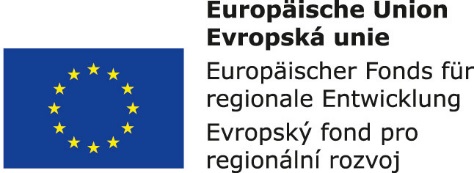 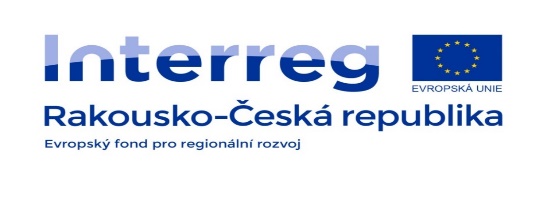 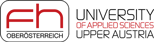 2.
standardisierte – professionell vorbereitet,
nichtstandardisierte – Lehrtests,
kvasistandardisierte – besser als Lehrtests.
3.
Geschwindigkeitstests,
Niveautests = Mehrheit der Tests.
Weitere Testarten:
Psychologische – Intelligenz, Persönlichkeit.
Psychomotorische – Bewegungsfähigkeiten.
Didaktische – Schulleistung des Schülers.
Tests sind akkurat, objektivisierte Messung der persönlichen Qualitäten, Tätigkeiten der Personen und deren Leistungen.
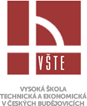 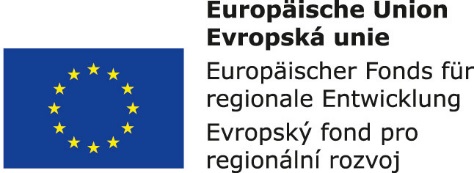 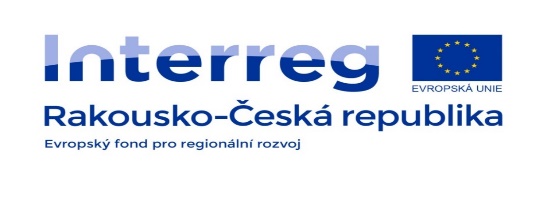 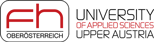 Weitere Testarten
komparative (Tests der relativen Leistung) = die Leistung wird angesichts der Population der getesteten Menschen verglichen
Beglaubigungstests (Tests der absoluten Leistung) = die Aufgabe ist, festzustellen, wie die getestete Person die im Voraus festgesetzten und bekannten Kriterien oder Standards erfüllt (z. B. Abitur)
Test der Studienvoraussetzungen, Eintrittstests, durchlaufende = formative, Schlusstests = sumative, monothematische (können objektiv gescort werden), polythematische (können subjektiv gescort werden)
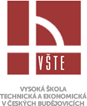 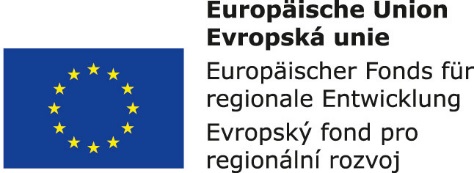 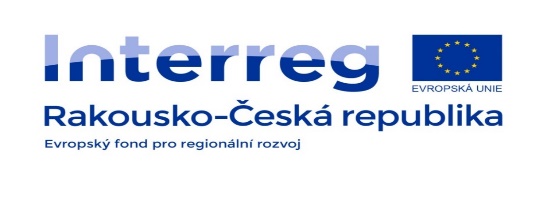 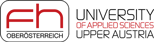 Eigenschaften eines guten didaktischen Tests 
Validität – Gültigkeit; prüfen das, was geprüft werden soll,
Praktischheit,
Reliabilität – Verlässlichkeit; 2 Bestandteile: - fest (Kenntnisse + Fertigkeiten) 
                                                                          - zufällig (Auβenbedingungen- Kondition).
Objektivität,
Sensitivität (Empfindlichkeit).
Standardisierung eines didaktischen Tests 
ermöglicht, den Schüler einer Stufenleiter oder einer Skala nach der erzielten Punktzahl zuzuordnen. 
Mit dem Begriff standardisierte Tests werden Tests bezeichnet, die sehr gründlich vorbereitet werden und über eine komplettere Ausstattung verfügen. Sie werden professionell vorbereitet, gründlich überprüft und so sind ihre Grundeigenschaften bekannt. 
Meistens steht auch ein Standard (Testnorm) für die Bewertung erzielter Leistungen zur Verfügung.
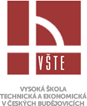 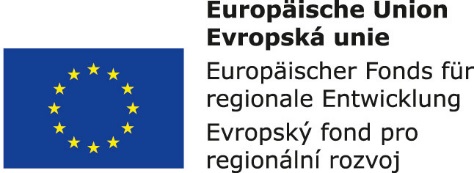 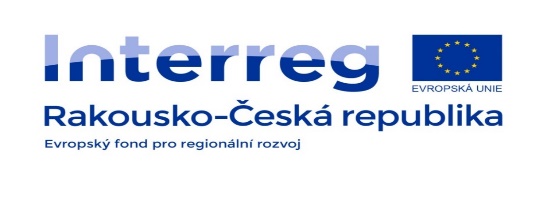 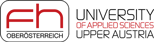 Validität
drückt das Adäquatheitsmaβ der Interpretation der Testergebnisse hinsichtlich einer bestimmten getesteten Gruppe aus,
drückt das Maβ aus (z. B. hohe, mittlere, niedrige Validität),
bezieht sich immer auf eine bestimmte Testnutzung.
4 Validitätsarten:
	inhaltliche Validität – gründet sich auf einer Beurteilung kompetenter Personen – das, was im Schulplan ist und was in den Stunden unterrichtet wird;
	Kriteriumsvalidität – das Messergebniss wird mit anderen allgemein anerkannten Angaben über die Teilnehmer verglichen;
	Prädikationsvalidität – das Testergebniss wird mit dem Erfolg des Testteilnehmers in Bereichen verglichen, in denen die durch den Test gemessenen Qualitäten zur Geltung kommen;
	Face-Validität – ein besonderer Fall der inhaltlichen Validität;
	konstruktive Validität – gibt an, inwieweit der Test eine bestimmte Charakteristik des Schülers misst (z. B. Fähigkeit der Kommunikation).
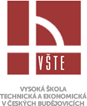 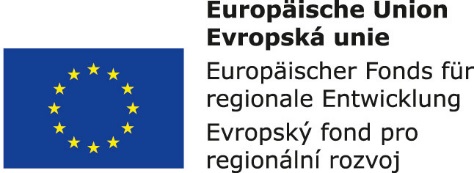 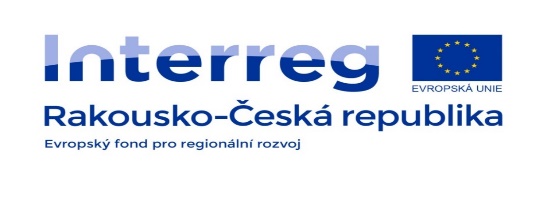 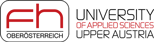 Nutzung von didaktischen Tests in der Schulpraxis
 2 Ergebnisse des didaktischen Tests:
a)	Informationen zur Schülerbewertung;
b)	Optimierung eigener weiterer pädagogischer Wirkung.
 Beurteilung der Gesamtergebnisse der Klasse;
 gewöhnlich nach der durchschnittlichen Anzahl der erreichten Punkte oder nach dem arithmetischen Durchschnitt.
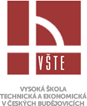 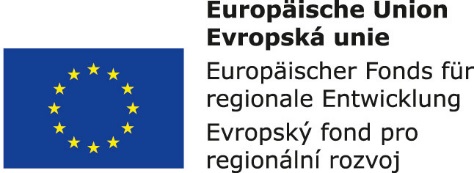 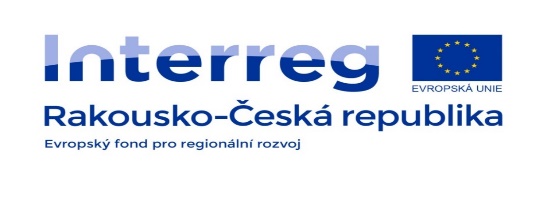 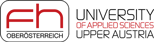 Arten der Testaufgaben 
Bestehen aus einer Batterie der Aufgaben: offene und geschlossene Aufgaben 
OFFENE AUFGABEN :a) breite b) mit einer kurzen Antwort.
GESCHLOSSENE AUFGABEN :
dichotomische (50% Wahrscheinlichkeit),
Aufgaben mit einer Auswahl an Antworten (einige Antwortenvarianten),   
zuordnende,
anordnende.
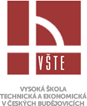 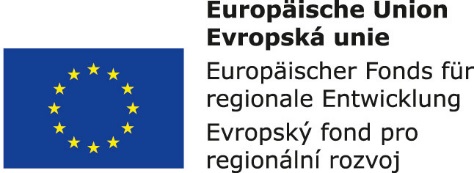 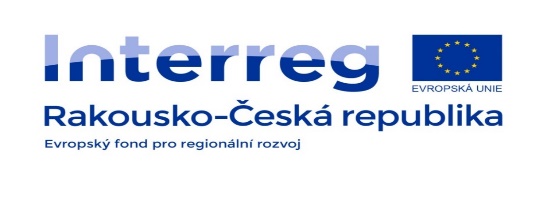 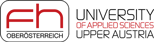 Verfahren bei der Testkonstruktion

Erklärung des Testzwecks,
welchen Platz der Test in der Konzeption der geplanten Forschung hat,
Testauswahl, eine Begrenzung seines Inhalts (Umfang des Lehrstoffs, der getestet werden soll),
formale Gliederung,
Auswahl, Formulierung der Testaufgaben, Zielbegrenzung,
die Testzeit und Schwierigkeit einzelner Aufgaben wird konkretisiert – Schwierigkeitsindex, das Empfindlichkeitsmaβ des Tests überprüfen…
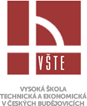 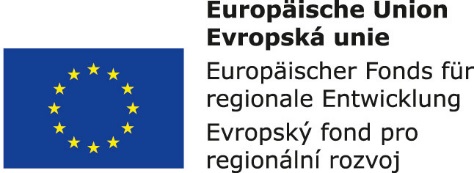 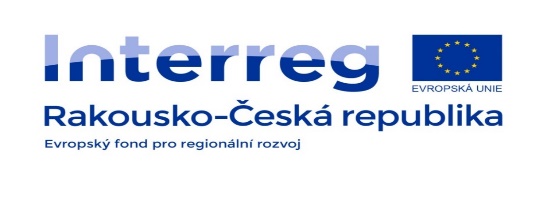 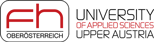